Variable reordering strategies for SLAM
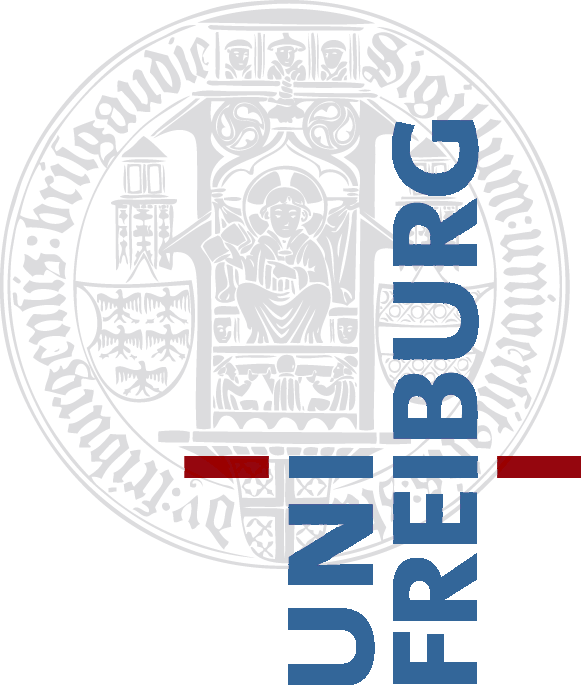 Pratik Agarwal and Edwin Olson

University of Freiburg and University of Michigan
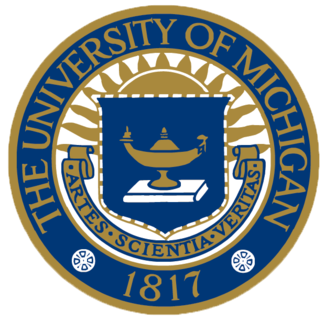 [Speaker Notes: Adjust Note size]
Graph based SLAM
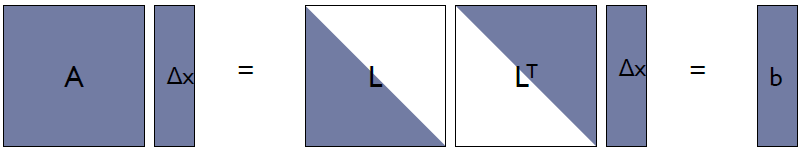 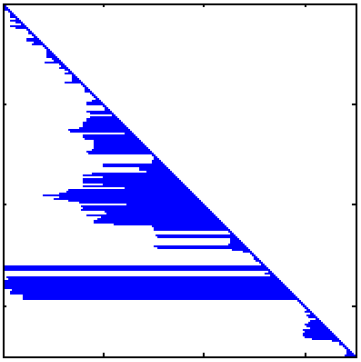 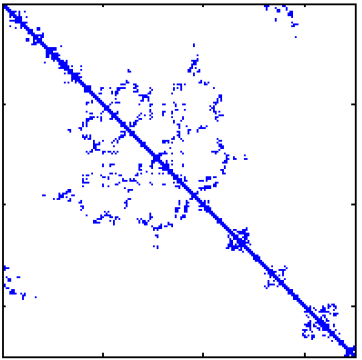 Bad
ordering
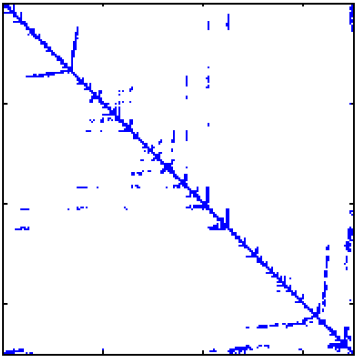 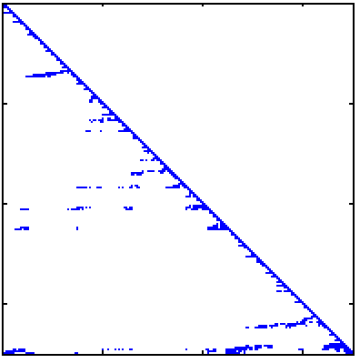 24 times more zeros
Good
ordering
[Speaker Notes: All Graph based slam Ax=b 
X-> unknown robot and feature position
matrix decomposition much faster than inverting 
if A and L are sparse

A->typically sparse for slam problems 
L->depends on ordering

click
Bad ordering destroys the sparsity of L though A had same to begin with
Both As contain exactly same – just “shuffled”]
Graph based SLAM
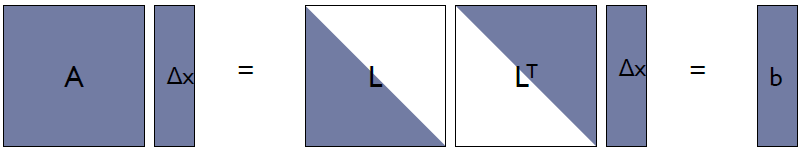 Reorder
[Speaker Notes: Reordering is basically changing the order of inference in x
To do you shuffle A keeping exactly same information]
Reordering
=
=
Reordering is essential for SLAM
Bad ordering
10s
Good ordering
0.1s
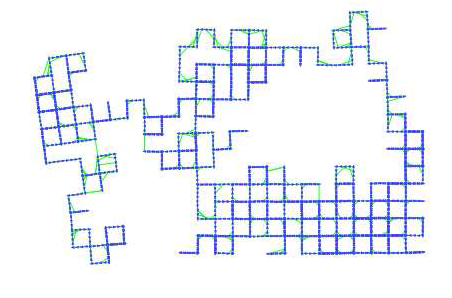 Good ordering
100 times faster
[Speaker Notes: 3500 robot position 
Reordering can be difference between online and offline performance

click

NP hard 
heuristics which work quite well
What ever reordering same solution]
Contribution
[Speaker Notes: Attempt to find best ordering strategy for SLAM problems 
By evaluating lots of datasets

Simple ordering strategy if one doesnot want dependency on libraries due to licensing issues

Since lot state of the art methods including BHAMD approximate EMD lets see what it does]
Exact minimum degree (EMD)
Remove node with min edges
Connect neighbors
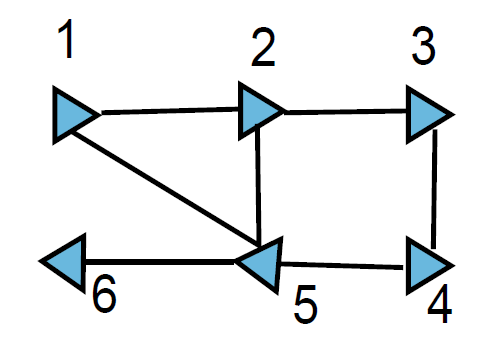 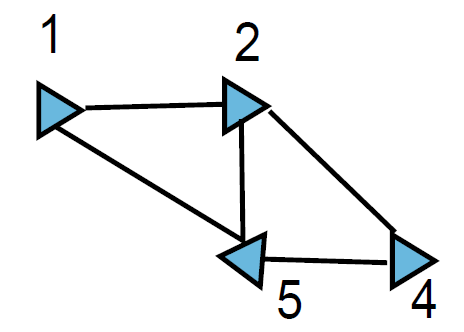 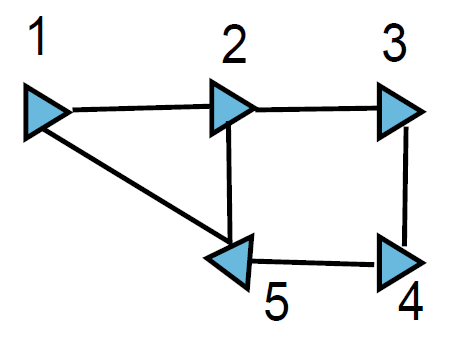 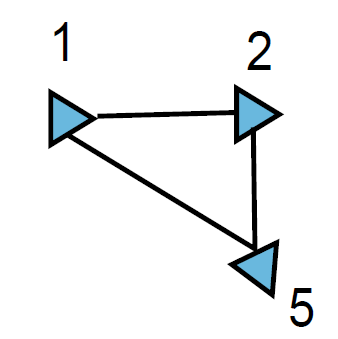 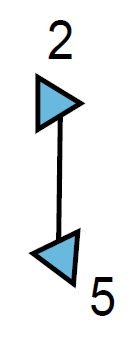 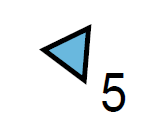 [Speaker Notes: Key idea -> more connected – high node degree nodes will be pushed to the end of the ordering

Consider a toy example of 6 robot positions]
Our method: bucket heap AMD
Advantage over EMD:
Single query - multiple vertex elimination 

How?
Lists of vertices with similar #edges
BHAMD in action
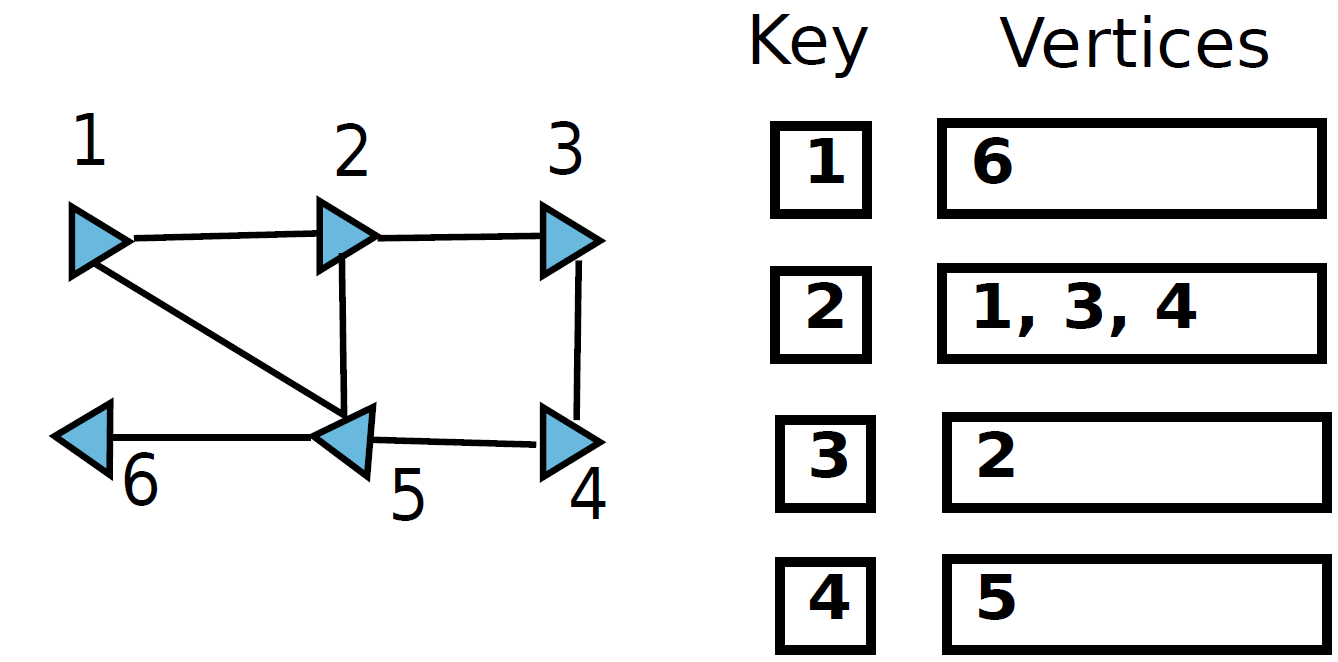 [Speaker Notes: Initialize a heap with lists containing vertices with identical mode degree]
BHAMD in action
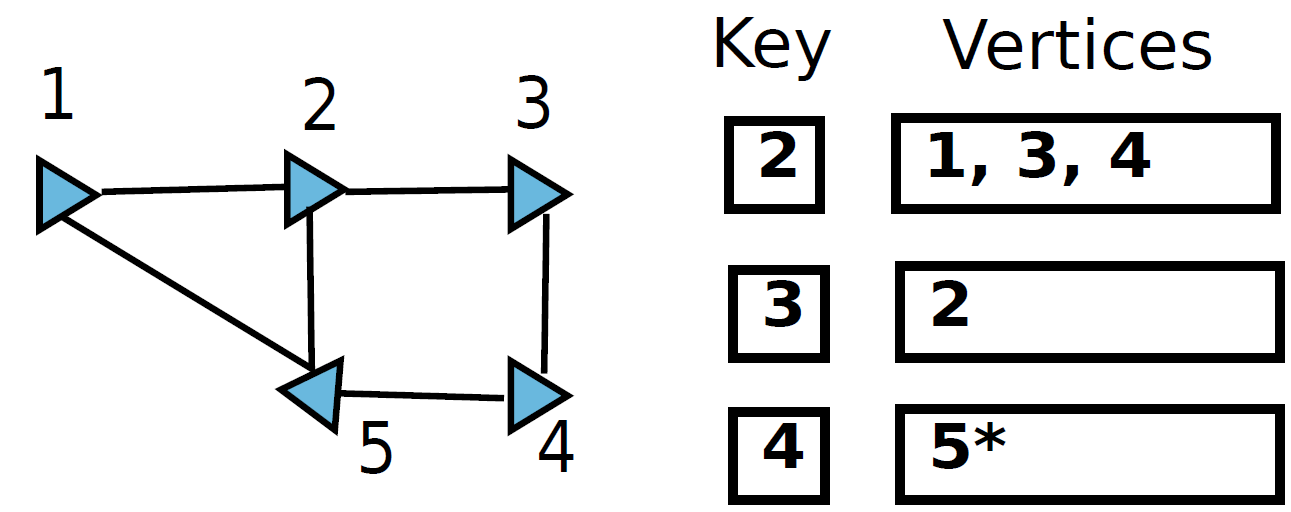 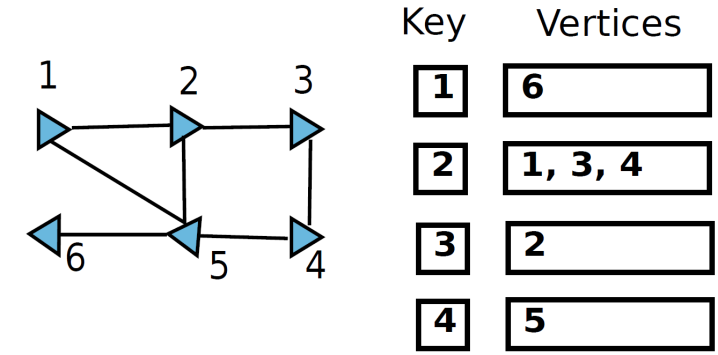 [Speaker Notes: We pop the list with mininum key value and evaluate vertices]
BHAMD in action
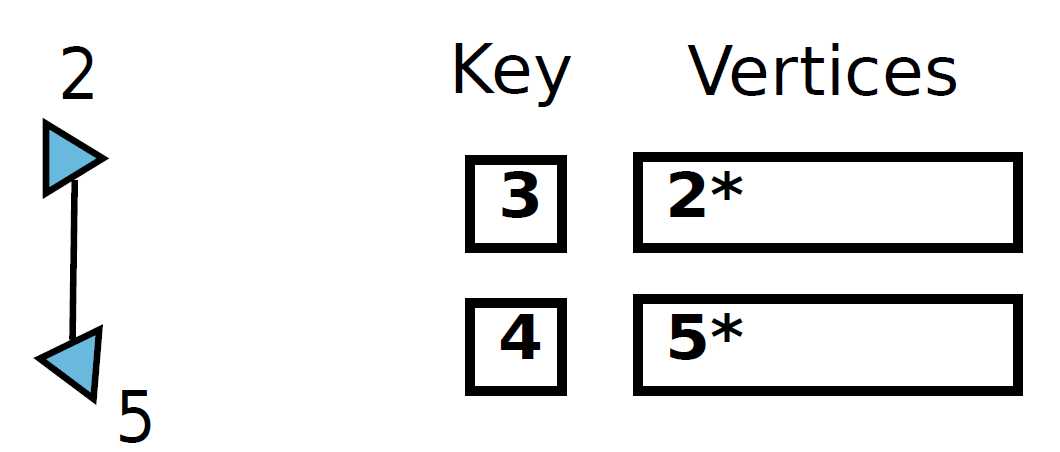 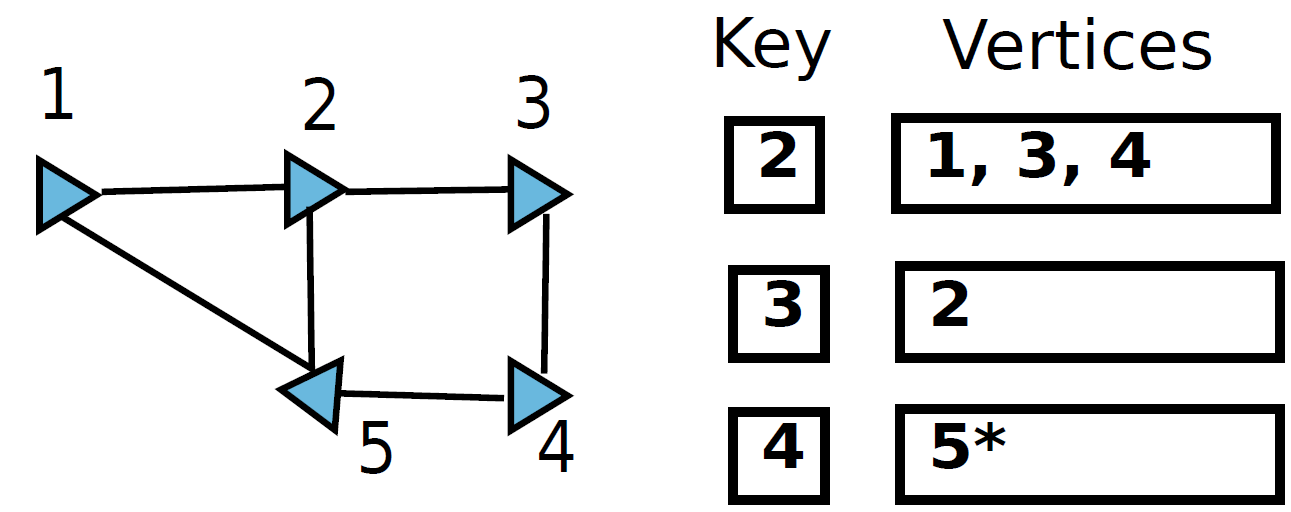 [Speaker Notes: Expect a question on MMD – read it once 
Read the heuristc for AMD and COLAMD and NESDIS once]
BHAMD in action
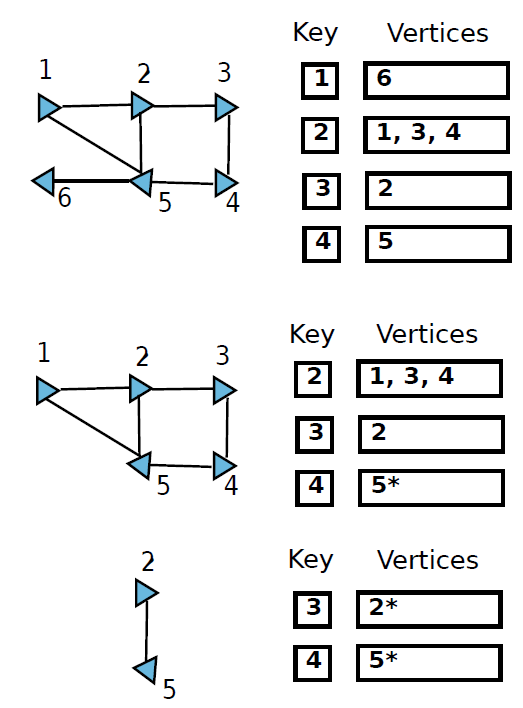 Multiple vertices eliminated
[Speaker Notes: BHAMD and EMD different ordering

BHAMD doesn’t provide same ordering as EMD because occasionally a vertice with node degree slightly > the current min degree will get eliminated]
BHAMD on a 10,000 node graph
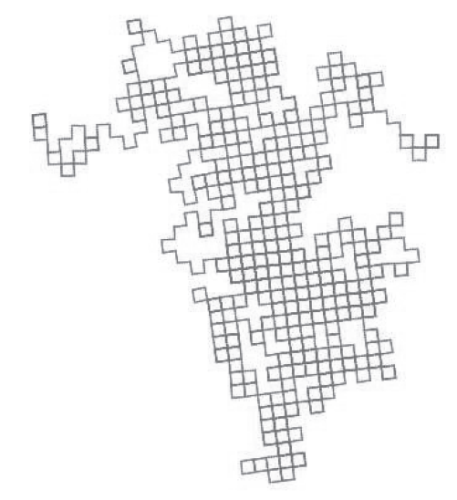 EMD - 10,000 steps
BHAMD - 107 steps
Max heap size in BHAMD 42
[Speaker Notes: at any point of time 42 unique node degrees]
State-of-the-art techniques
AMD Approximate Minimum Degree
COLAMD Column Approximate Minimum Degree
NESDIS Nested Dissection 
METIS Serial Graph Partition
[Speaker Notes: Datasets: w1000, city10000, manhattan3500, vp, intel, killian, magic multi robot]
Evaluation – reordering time
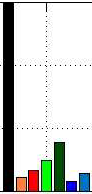 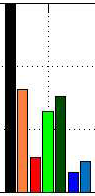 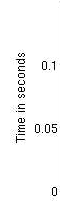 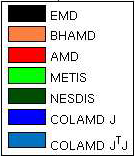 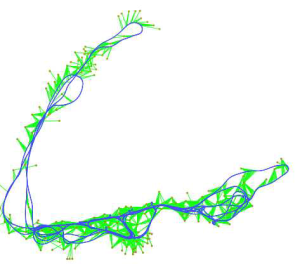 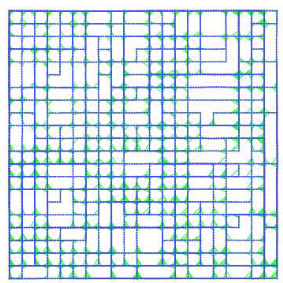 EMD is slowest
[Speaker Notes: Time to find the order for shuffling]
Evaluation – solve time
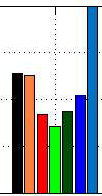 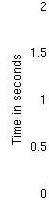 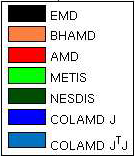 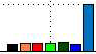 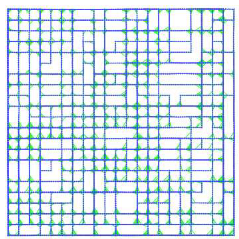 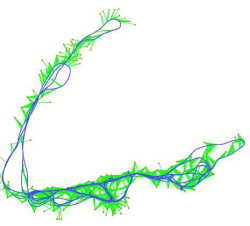 [Speaker Notes: Solve time = finding L and x after reordering the matrix
All method same solution – difference fill-in different time]
Further room for improvement?
maximum improvement of 0.5% 
(with 1 week compute time)
[Speaker Notes: Can EMD based algorithms perform significantly better results 

Instead -> took the ordering from EMD and AMD and performed a kind of genetic search 
Swaps and kept continuing till the ordering produced 10% more fill in and restarted it.. 

We believe no room for mprovement for EMD based algorithms]
Conclusion
All methods comparable EMD & COLAMD on A
BHAMD - simple yet competitive
Negligible improvement with small changes
[Speaker Notes: BHAMD can easily be implemented 
BHAMD no dependency on math libraries  Licensing issues etc

We believe no further room for improvement for heuristics based only on EMD]
Questions
Reordering matrix - P
Toy example
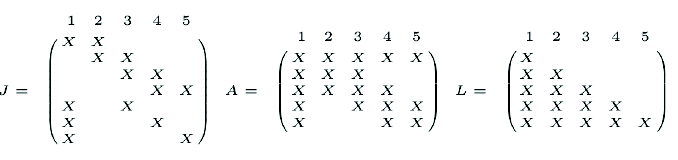 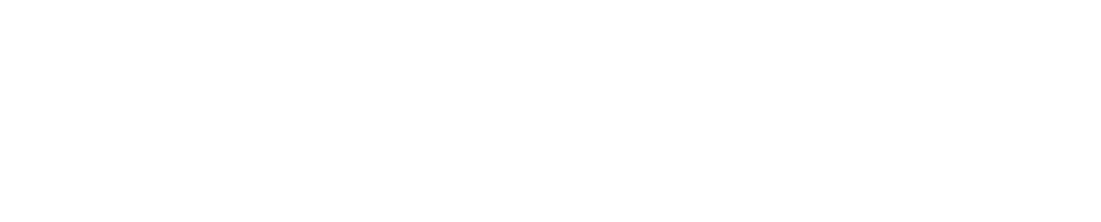 Bad
ordering
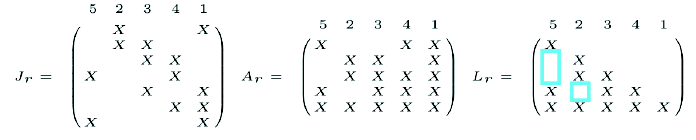 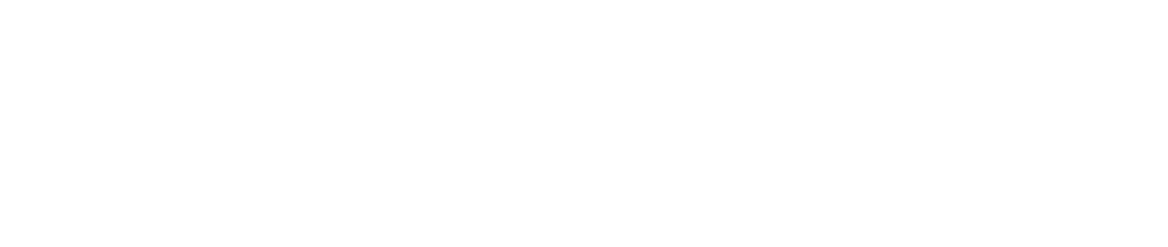 Good
ordering
Multiple Min Degree (MMD) vs BHAMD
Similarity
multiple elimination

Difference
MMD computes and eliminates independent nodes 
MMD is still exact unlike BHAMD
But I use CSparse with COLAMD
It calls AMD if the matrix is PSD 
Be careful when opening the box
Graph based SLAM
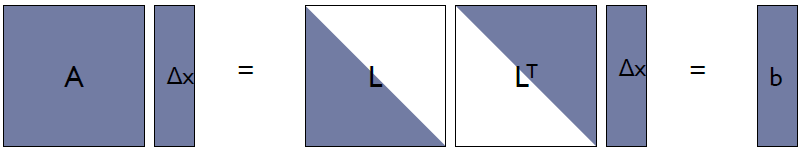 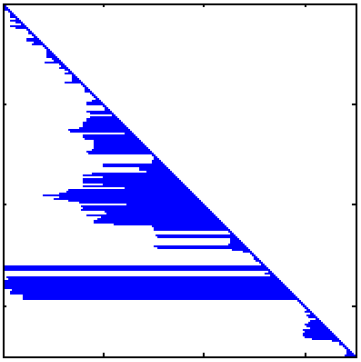 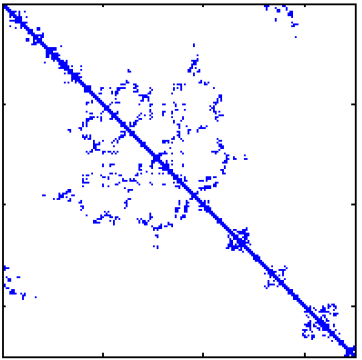 Bad
ordering
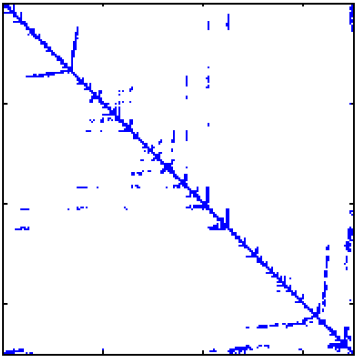 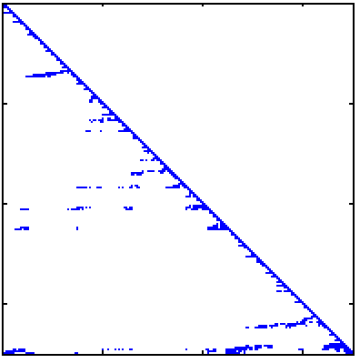 Good
ordering
24 times sparser
[Speaker Notes: Both As contain exactly same – just “shuffled”

Reordering is basically changing the order of delta x.. 
To do you shuffle A keeping exactly same information
Simply saying reordering is the order of elimination and substitution in standard algebra.. 


This is nothing new
Matlab CSPARSE G2O ceres]